Paveikslėlių karpymo įrankis „Snipping tool“ ir animacijos kūrimo įrankis „Gifmaker“, Raminta Birgėlienė, programos eTwinning ambasadorė
2015-03-28, Vilnius
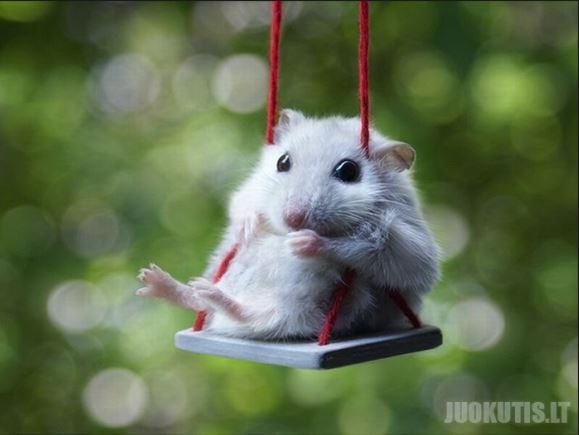 Windows operacinių sistemų įrankis
Ekrano fotografija
Paveikslėlių karpymo įrankis Snipping tool
Būdai:
Print Screen metodas:
 Ctrl+C (Kopijuoti) ir Paint programoje Ctrl+V (Įklijuoti) bei apkirpti ten esančiais įrankiais.

Snipping Tool metodas
Plačiau...
Ekrano fotografija
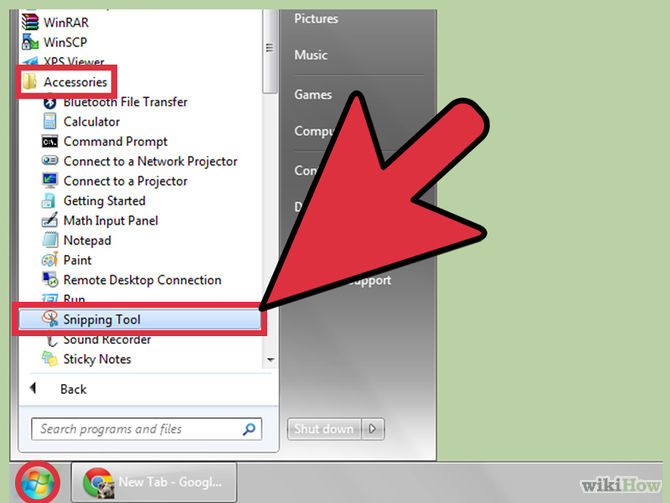 Snipping tool įrankį rasite:
Start/ All programs/ Accessories/ Snipping tool
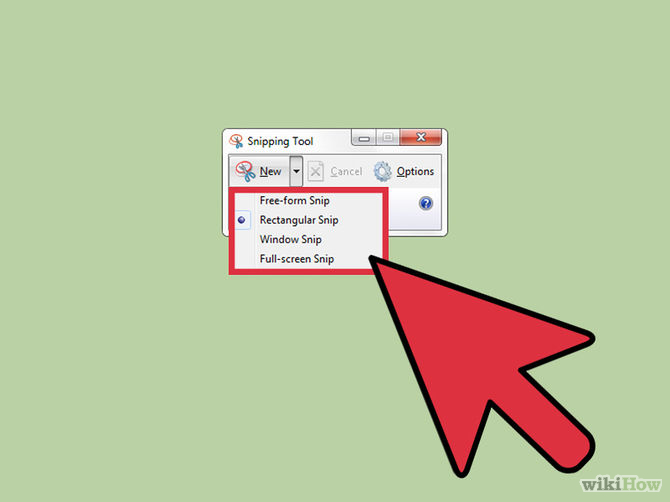 Pasirinkite kirpimo formą. 
Pastaba: Pagal nutylėjimą pasirenkamas Stačiakampis (Snip).
Pasirenkama kirpimo forma
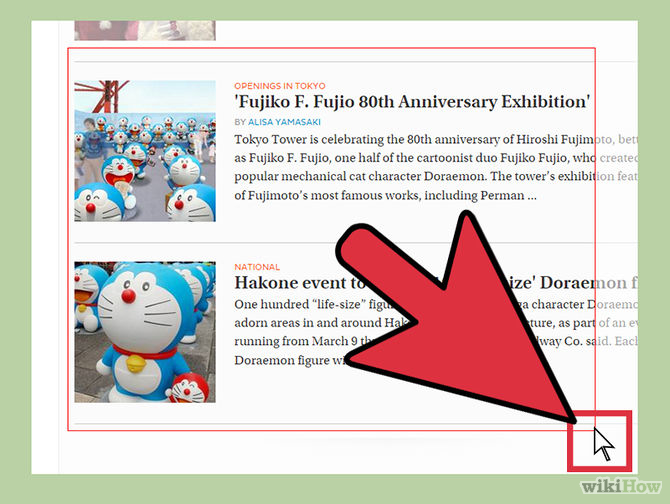 Pasirinkite sritį, kurią norite kirpti iš ekrano
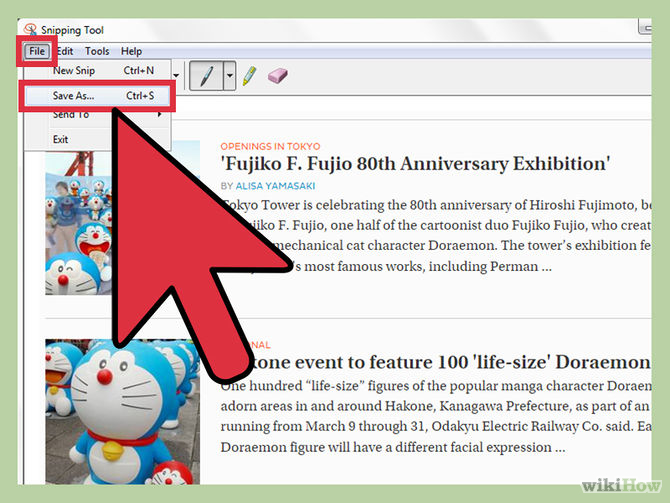 Įrašykite failo vardą ir pakeisti dokumento tipą (pvz. JPEG), jei pageidaujama.
Išsaugokite pasirodžiusį vaizdą
Tai atveria galimybę lengviau kurti padalomąją medžiagą.
Galima pabrėžti kaip sugalvojate
Įskaitant HTML, PNG, GIF ir JPEG.
Tai puikus Windows operacinių sistemų įrankis. Paprastas ir patogus naudoti.
Taip iškirptas ekrano dalis galima išsaugoti įvairiais formatais
Pavyzdys
Pastaba: Programos eTwinning projektas „Riskim Rėdos Ratą“.
Nuoroda į projektą: http://twinspace.etwinning.net/6448/pages/page/26738
Paveikslėlių animacija
Adresas:
http://gifmaker.me/
Animacijos kūrimo įrankis „Gifmaker“
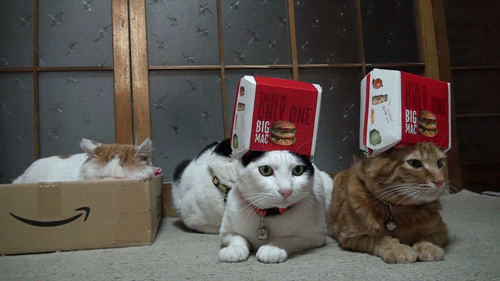 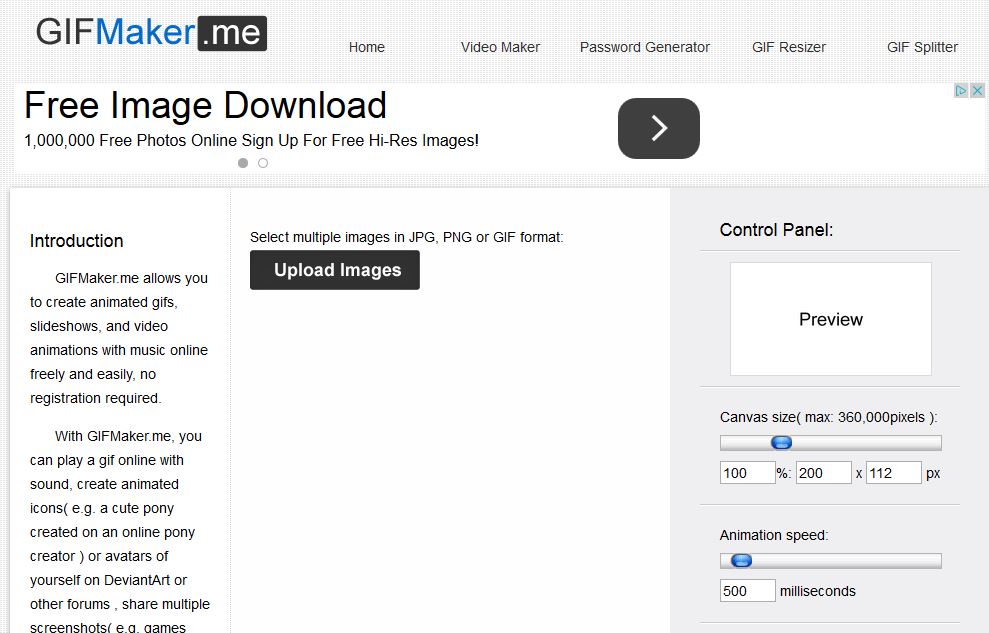 http://gifmaker.me/
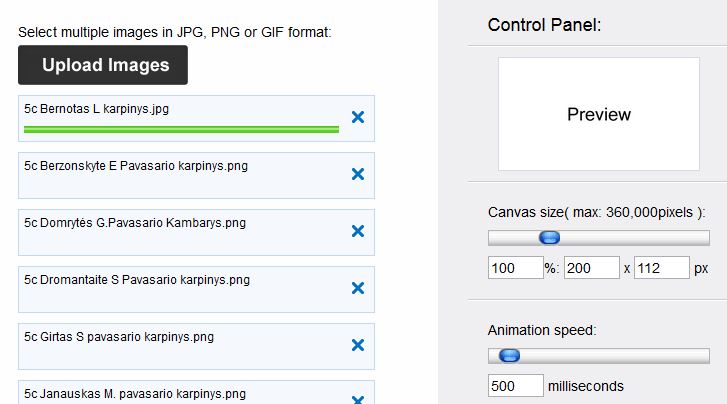 Įkelkite norimus paveikslėlius
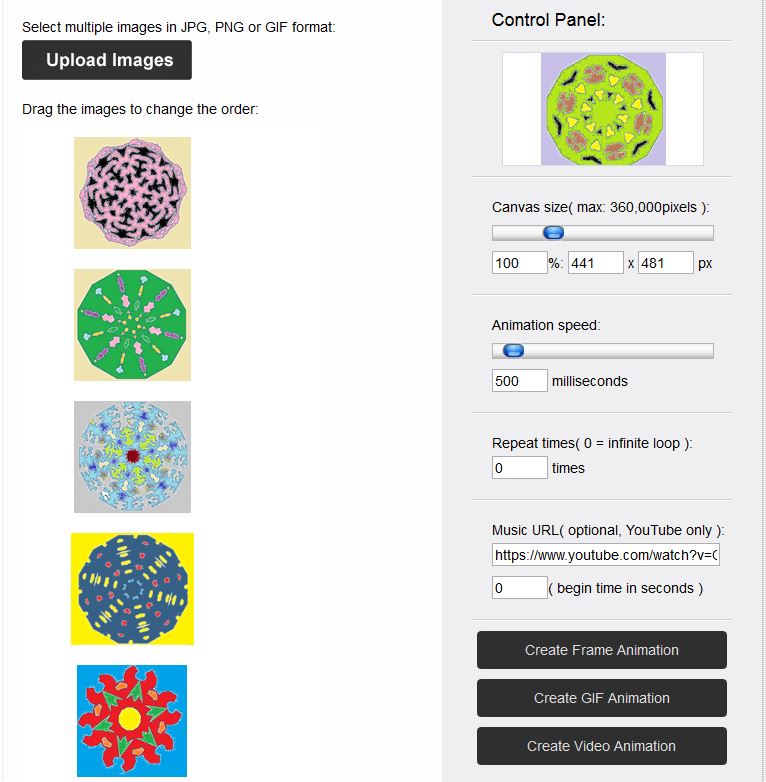 Drobės dydis
Animacijos greitis
Kartojimo laikas
Muzika
Valdymo įrankiai
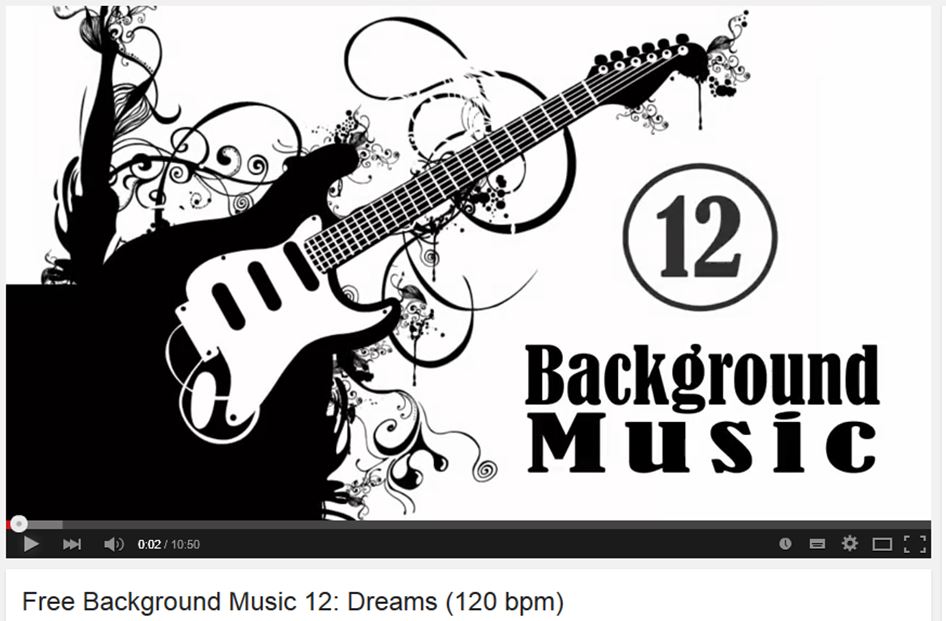 Nemokama foninė muzika
https://www.youtube.com/user/zijun01/videos?sort=p&view=0&flow=grid&live_view=500
https://www.youtube.com/watch?v=QRtHl9n-G3o
https://www.youtube.com/watch?v=1mNw9iXZPXg
https://www.youtube.com/watch?v=ER7klt2cUCk
https://www.youtube.com/watch?v=U23s1qFcNbU
 https://www.youtube.com/watch?v=TzrLuChOFqU 
https://www.youtube.com/watch?v=OsQG0jITrr0 
https://www.youtube.com/watch?v=kFdFz6rQkR0 
https://www.youtube.com/watch?v=Xuy-h2P9IHI
Nemokama foninė muzika
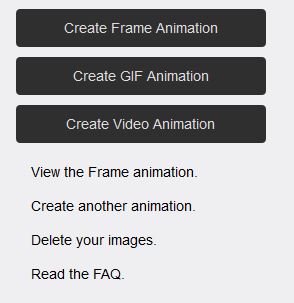 Kurkime
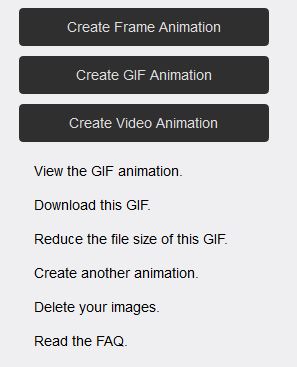 Kurkime
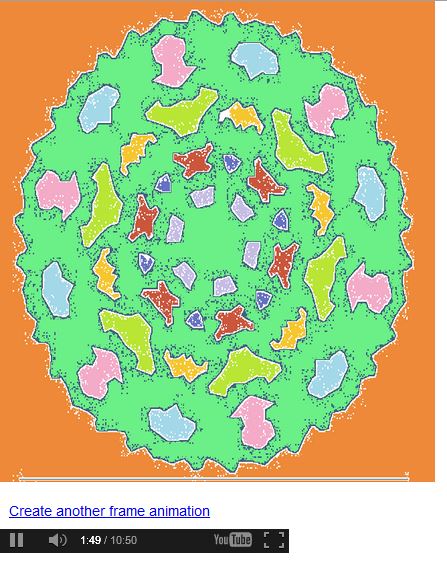 http://gifmaker.cc/PlayFrameAnimation.php?folder=20150326063omc3F8JTNSMWpBxfiO2ei&music=https://www.youtube.com/watch?v=QRtHl9n-G3o&start=0
Frame animation
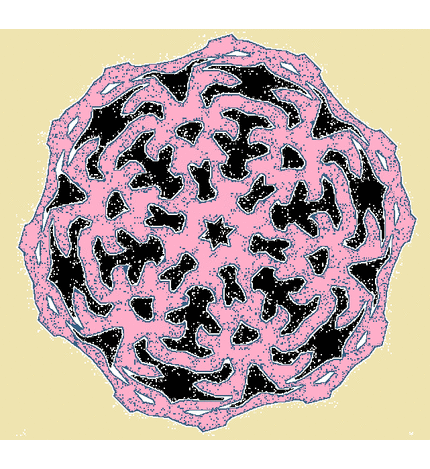 Gif animation. GIF image (.gif)
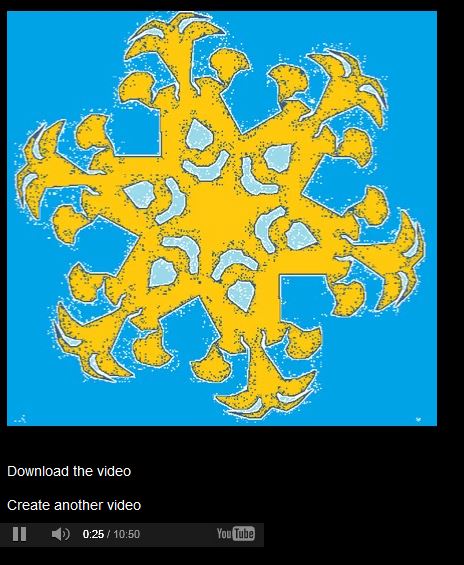 http://gifmaker.me/PlayVideoAnimation.php?folder=20150326063omc3F8JTNSMWpBxfiO2ei&file=output_T3Dcqd.mp4&music=https://www.youtube.com/watch?v=QRtHl9n-G3o&start=0
Video animation. MP4 Video (.mp4)
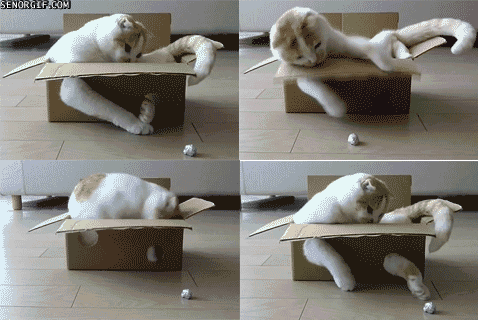 Sėkmės